35 year old men with painless swelling of the shoulder (LHB area)  for about 7 months.
The orthopedist asked for a rotator cuff tear.
The patient had a shoulder ultrasound 2 years ago (...I do not have the images or the report !!!) of which he tells a modest and unspecified inflammation of the biceps and rotator cuff.
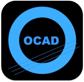 SET1
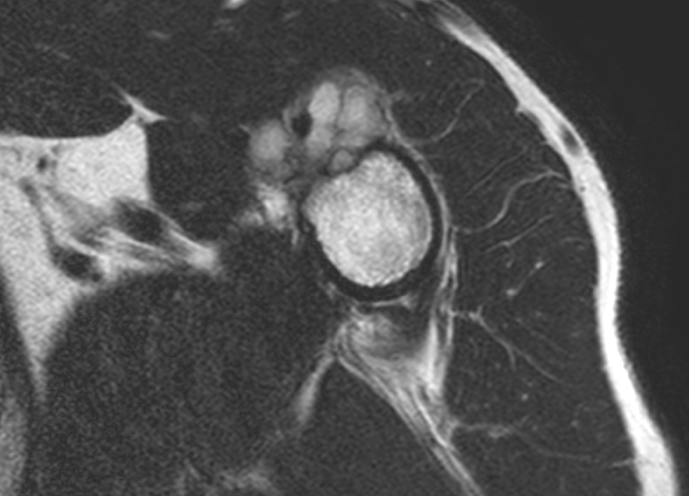 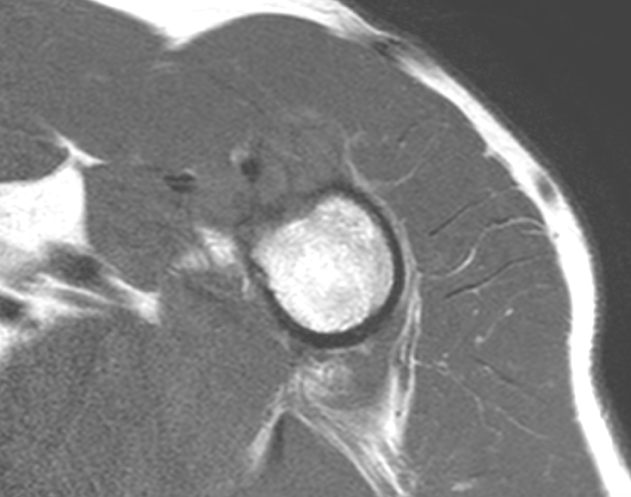 FSET2
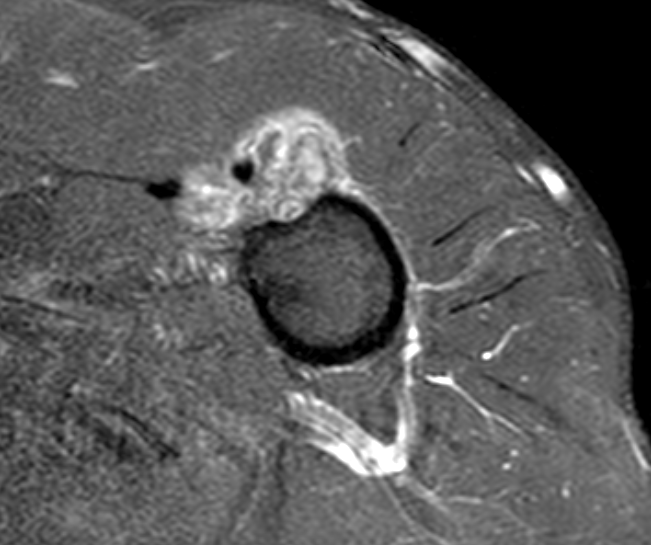 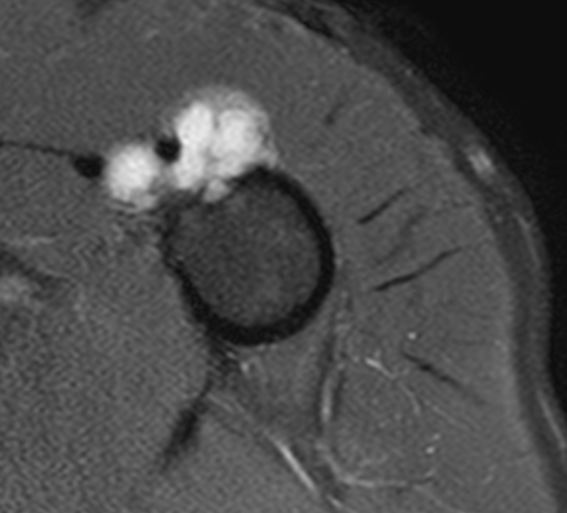 DPFS
SET1FS +MDC
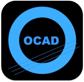 SET1
FSET2
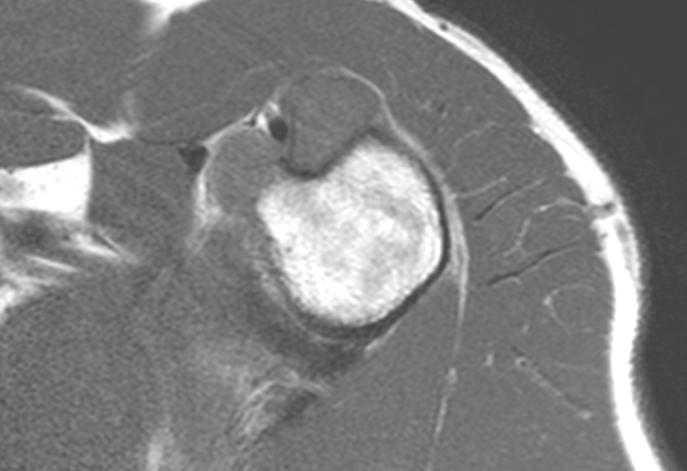 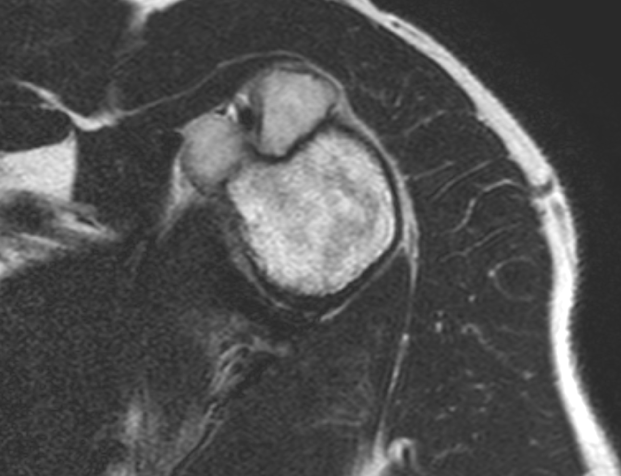 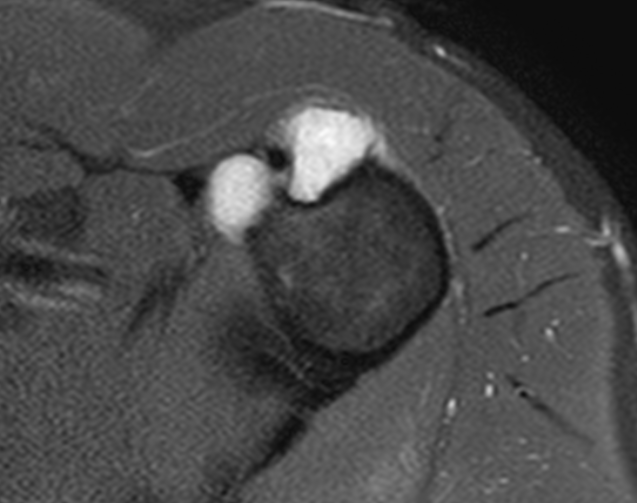 DPFS
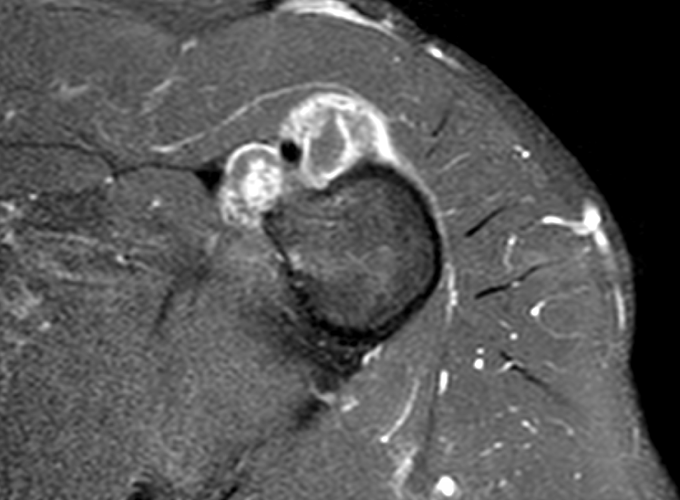 SET1FS +MDC
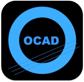 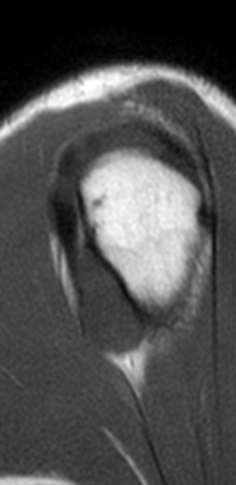 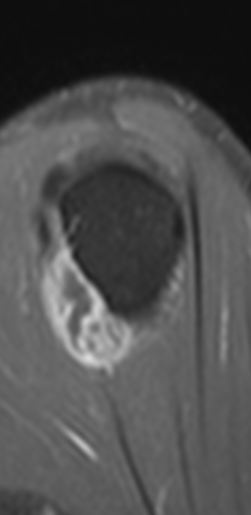 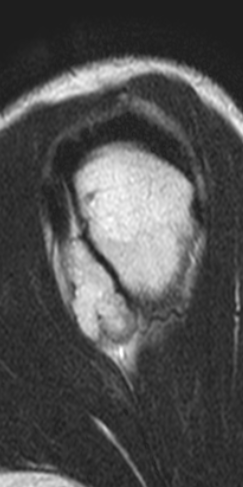 FSET2
SET1
SET1FS +MDC
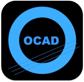 SET1
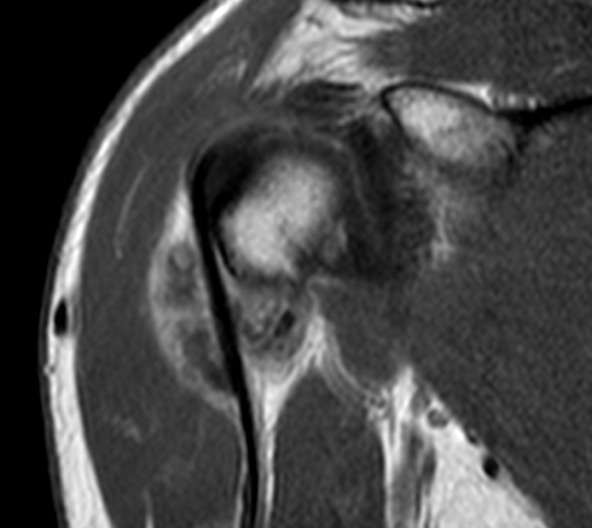 SET1 +MDC
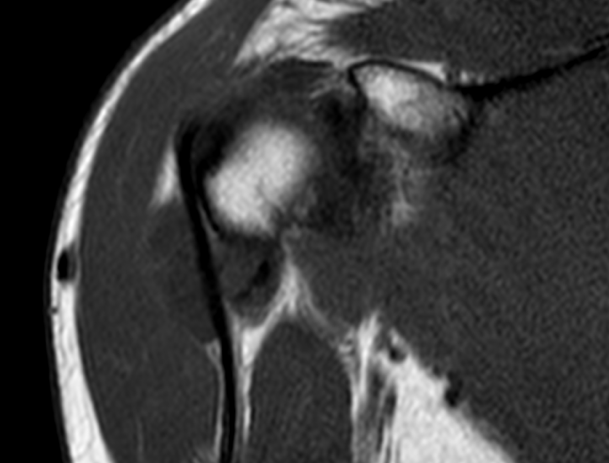 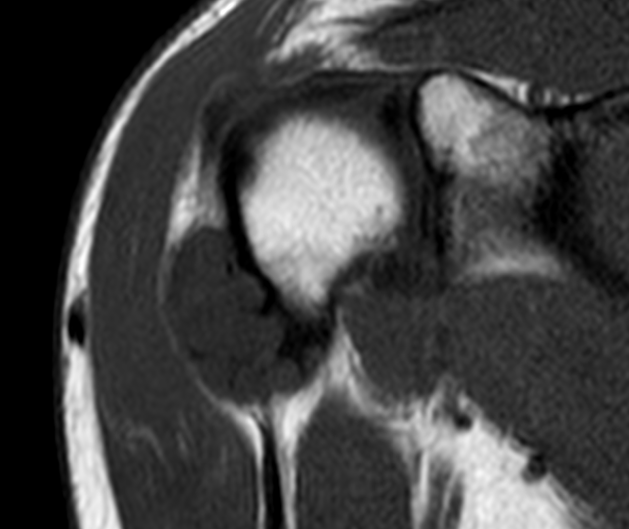 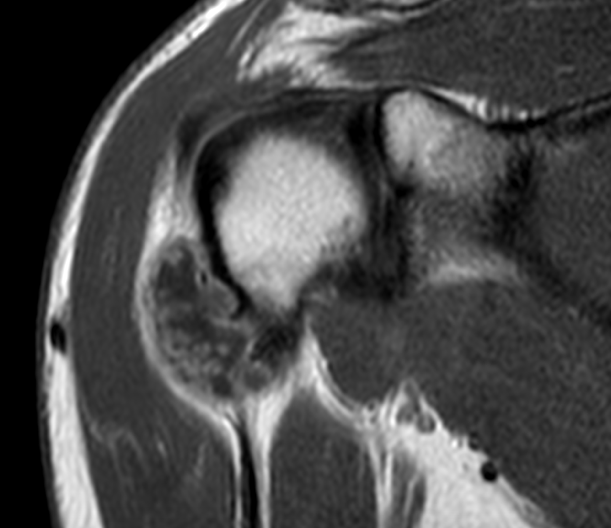 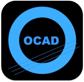 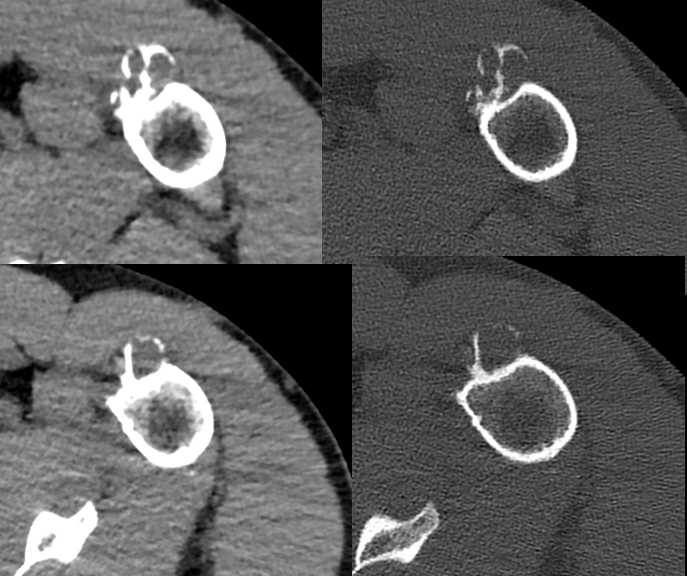 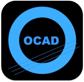 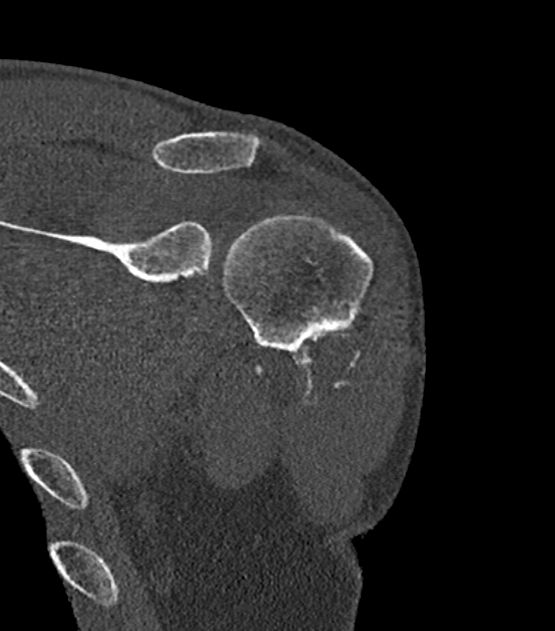 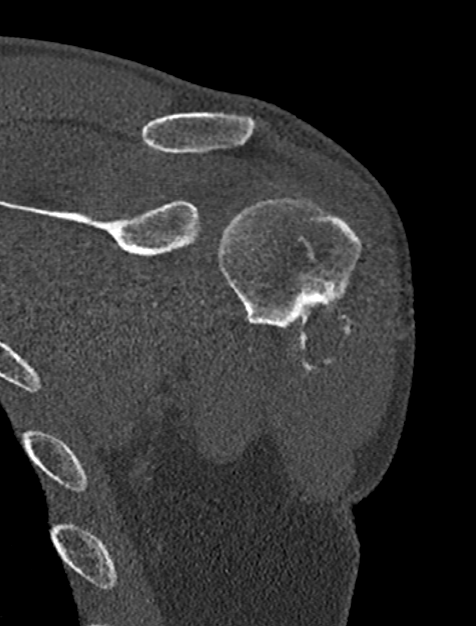 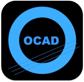 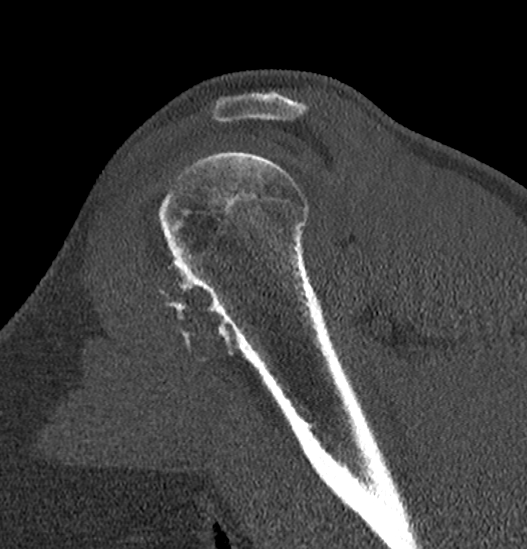 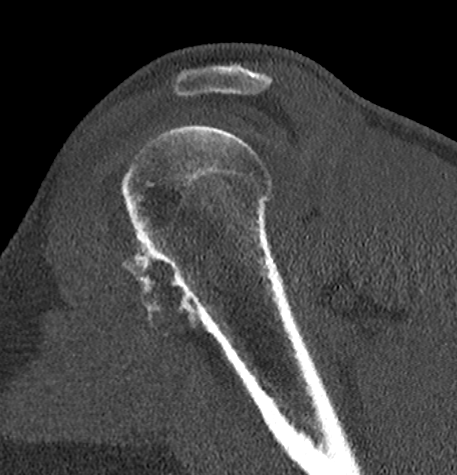 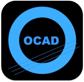